Spajanje lima
Lim je tanka metalna ploča.
Lim se proizvodi postupkom valjanja.
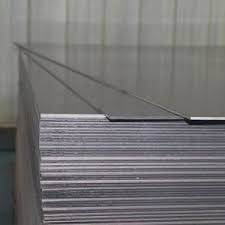 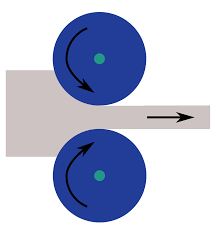 Spajanje limova:
- rastavljiva veza
- nerastavljiva veza
Rastavljivi načini spajanja lima
 - vijci s maticama
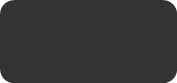 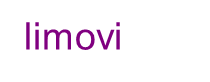 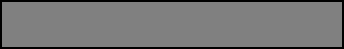 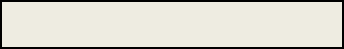 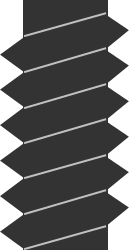 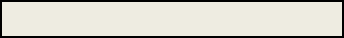 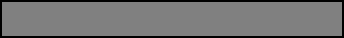 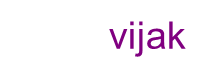 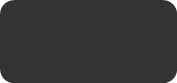 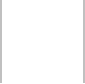 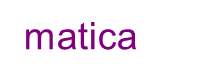 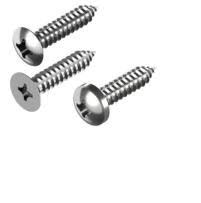 - vijci bez matica
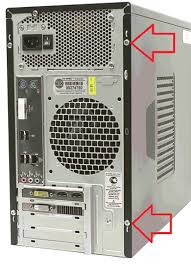 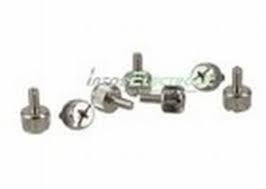 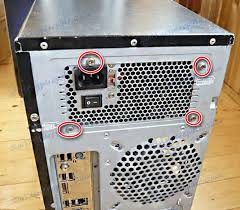 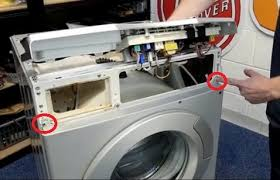 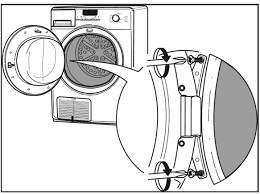 Nerastavljivi načini spajanja limova
- lemljenje
                 Postupak spajanja tanjih limova ili žica s pomoću rastaljene kovine                        nižeg tališta koju zovemo lem
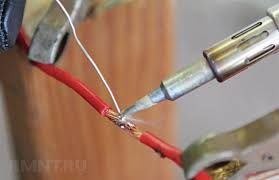 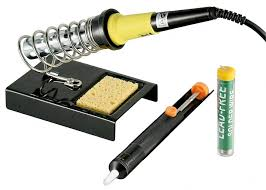 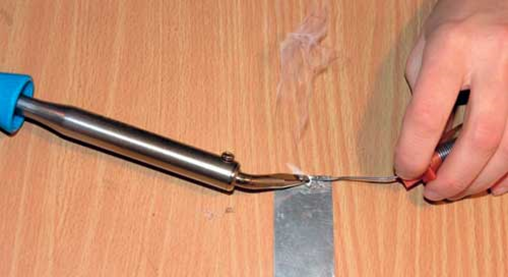 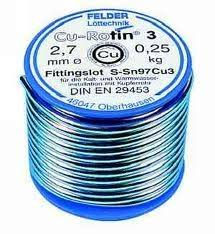 zakivanje, nerastavljivo spajanje limova i drugih tankostijenih konstruktivnih dijelova. Najčešće se rabi u lakogradnji (zrakoplovne i slične konstrukcije), a katkada i u čeličnim konstrukcijama (visokogradnja, dizalice, mostovi). Izvodi se zakovicama, tj. metalnim trnovima s osnovnom glavom izvedenom na jednoj strani. Zakovice se umeću u bušene ili probijane otvore dijelova koji se spajaju, pa se na slobodnoj strani plastično oblikuju (zakivaju).
- Zakivanje
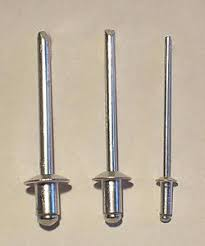 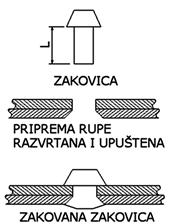 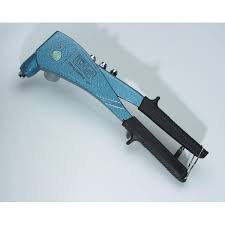 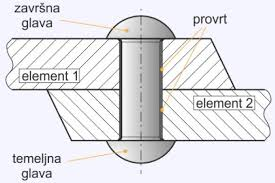 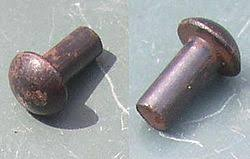 Zavarivanje  
 Zavarivanje je spajanje dvaju ili više, istorodnih ili raznorodnih materijala, taljenjem ili pritiskom, sa ili bez dodavanja dodatnog materijala, na način da se dobije homogeni zavareni spoj. Zavarivanje je u drukčije od lemljenja. Različiti izvori energije se mogu koristiti za zavarivanje, kao što je mlaz vrućih plinova, električni luk, tokovi zračenja (laser), električna struja…
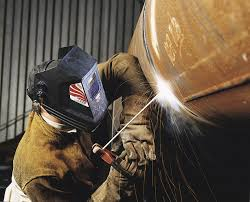 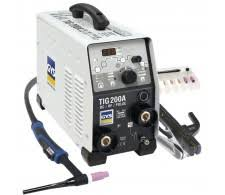 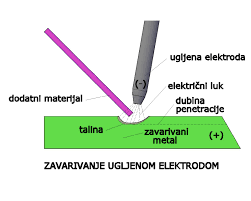 Ljepljenje
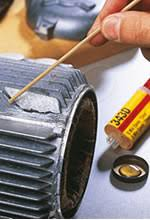 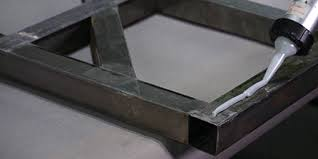